Add goal here.
Add goal here.
Add goal here.
Add goal here.
Add goal here.
Add goal here.
Add goal here.
Add goal here.
Add goal here.
Add goal here.
Add goal here.
Add goal here.
Add goal here.
Add goal here.
Weekly Goals
Add goal here.
Add goal here.
Add goal here.
Add goal here.
Add goal here.
Add goal here.
Add goal here.
Add goal here.
Add goal here.
Add goal here.
Add goal here.
Add goal here.
Add goal here.
Add goal here.
Week of: Add dates here.
Lay out and keep track of goals for the week.
Monday
Tuesday
Wednesday
Thursday
Friday
Saturday
Sunday
Notes
Add note here.
Add note here.
Add note here.
Add note here.
Design Elements / Icons
Fonts
Colors
Resource Page
Use these in your presentation. Delete or hide this page before presenting.
This presentation template
uses the following free fonts:
TITLES:
Vollkorn Bold, Italic
#ED7843
#ED7843
#ED7843
BODY TEXT:
DM Sans Regular
#ED7843
#ED7843
#ED7843
You can find these fonts online too.
Credits
This presentation template is free for everyone to use, thanks to the following:
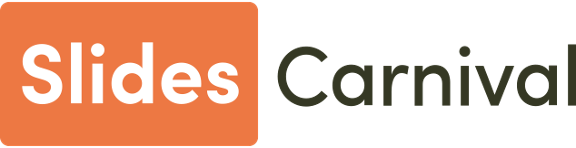 for this presentation template
Pexels, Pixabay, Sketchify
for the photos, graphics, and elements
Happy designing!